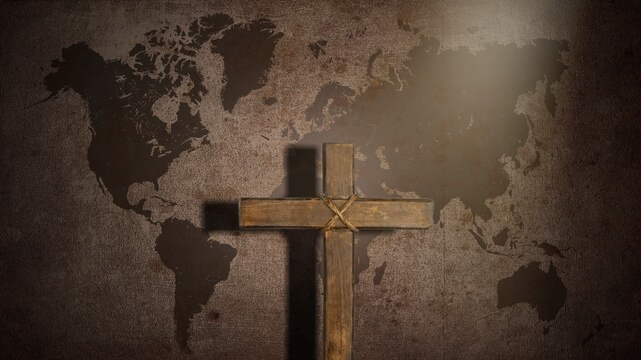 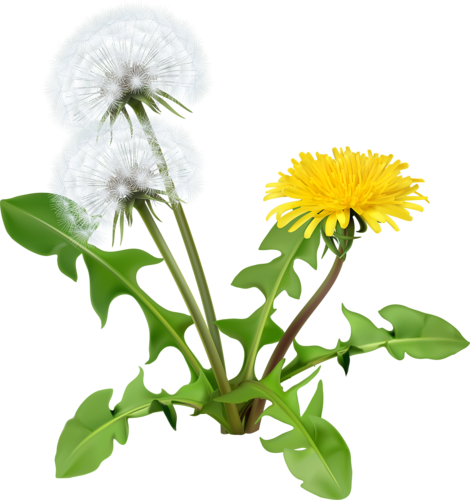 Dandelion – attractive and nutritious, and able to scatter, multiply and spread very quickly.
The Gospel (good news of Jesus) is the same – it is made to spread wildly & have a powerful effect on the world (Acts 12:24, 19:30).
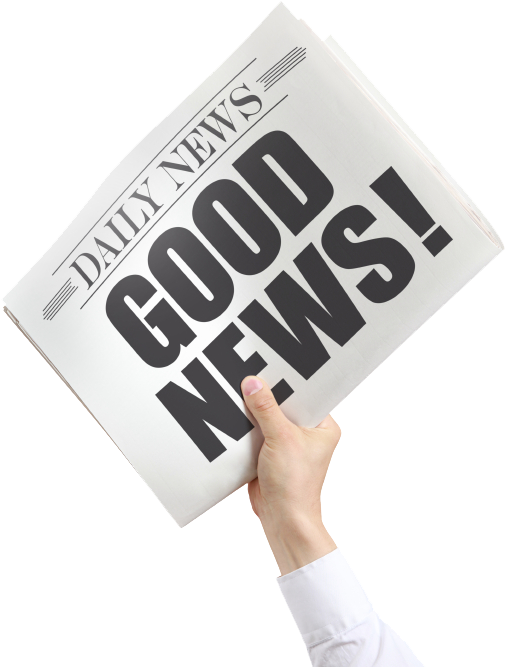 Why is evangelism so hard? Why do we talk about it a lot but struggle to actually do it?
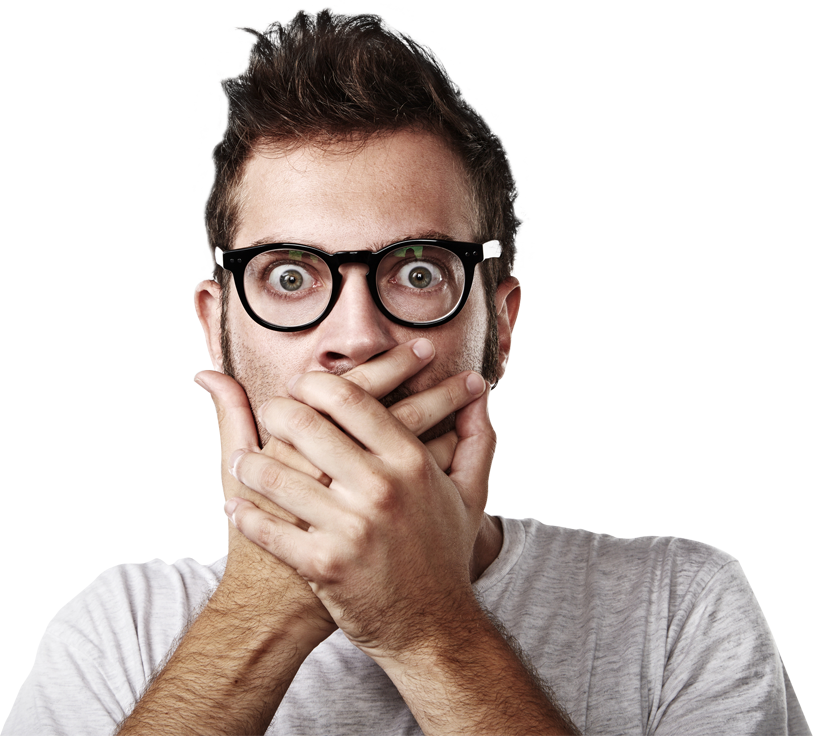 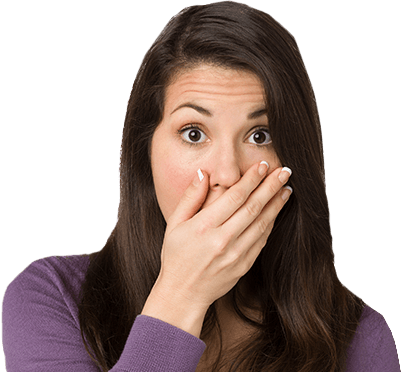 NCLS Profile = only 24% of us feel comfortable about sharing our faith and intentionally look for opportunities to do so.
[Speaker Notes: Can anyone tell me what plant that is? Dandelion. In some ways very beautiful but considered a weed in Australia – which is interesting because it is one of the most nutritional plants ever tested by US Department of Agriculture. Its high in iron, calcium, vitamins and antioxidants. The flower can be used to make dandelion wine, the greens are good for salads and the roots are good for a delicious tea or coffee substitute. The problem is that God created them to spread and multiply very quickly. In that regard it is like the gospel. To the world the gospel is like an annoying weed – just wish it would go away and do all they can to get rid of it. But it is the hope, joy and life they are looking for. It is light in the darkness. It is powerful and effective. So why do we struggle with sharing the gospel as Christians? Sure, some of us get excited over it, and we talk about it a lot, and we want to do it –but we don’t. Only a few of us do it and I guess many of us feel we aren’t an expert at it – cautious because we aren’t exactly sure what to do.]
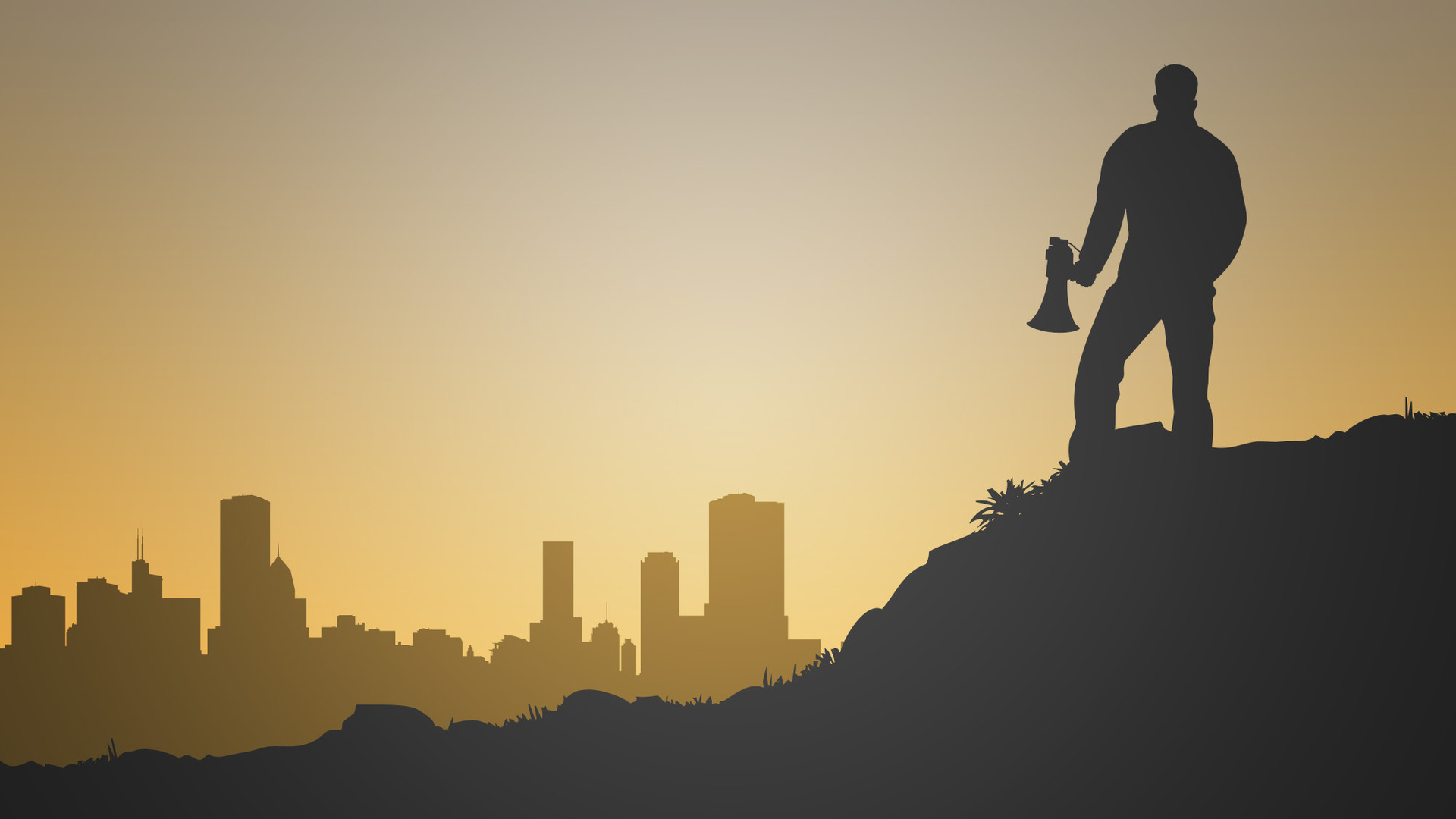 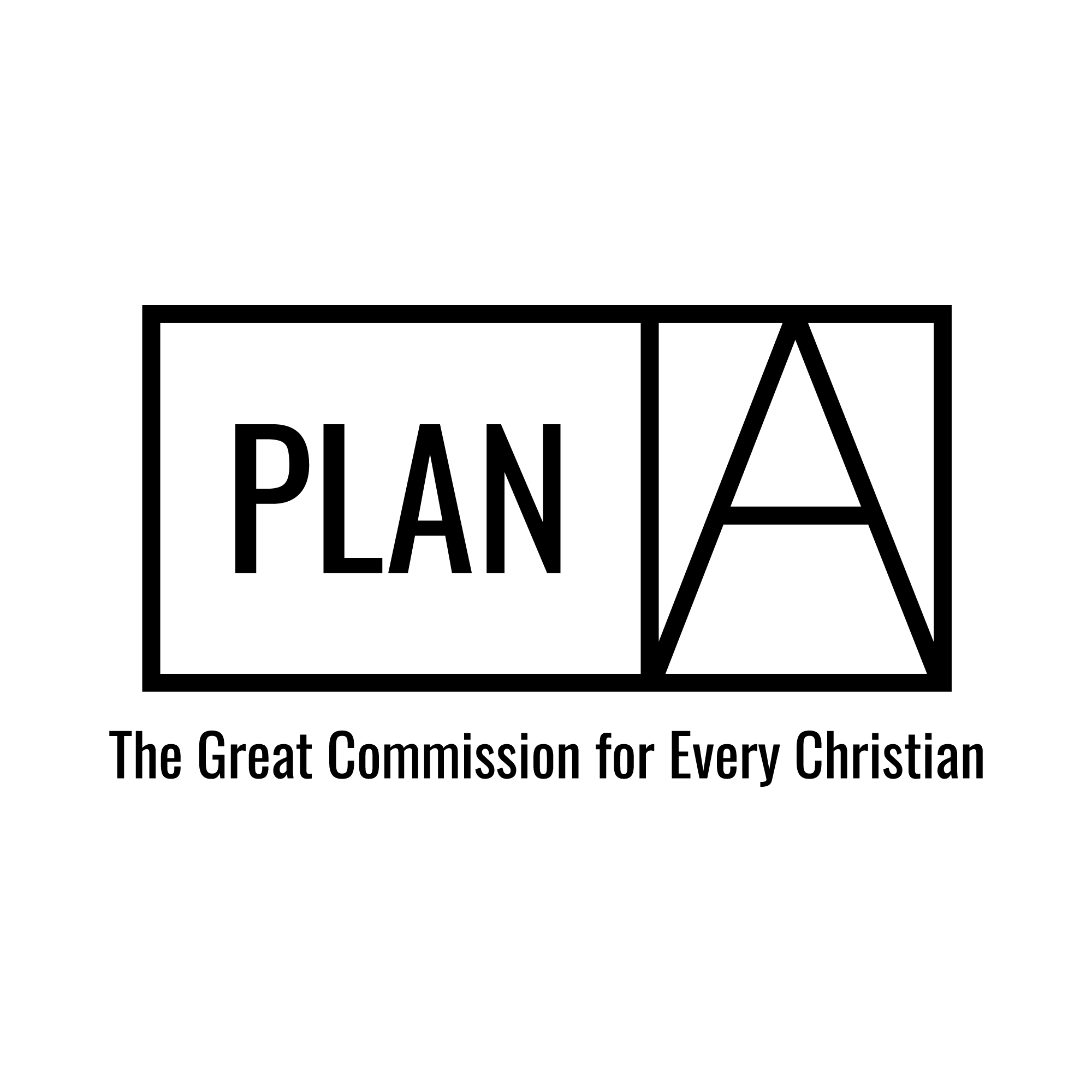 WEEK 1 - INTRODUCTION
MATTHEW 28:16-20
IDENTIFYING THE DIRTY DOZEN.
GROWING
KNOWING
SOWING
ROWING
SHOWING UP
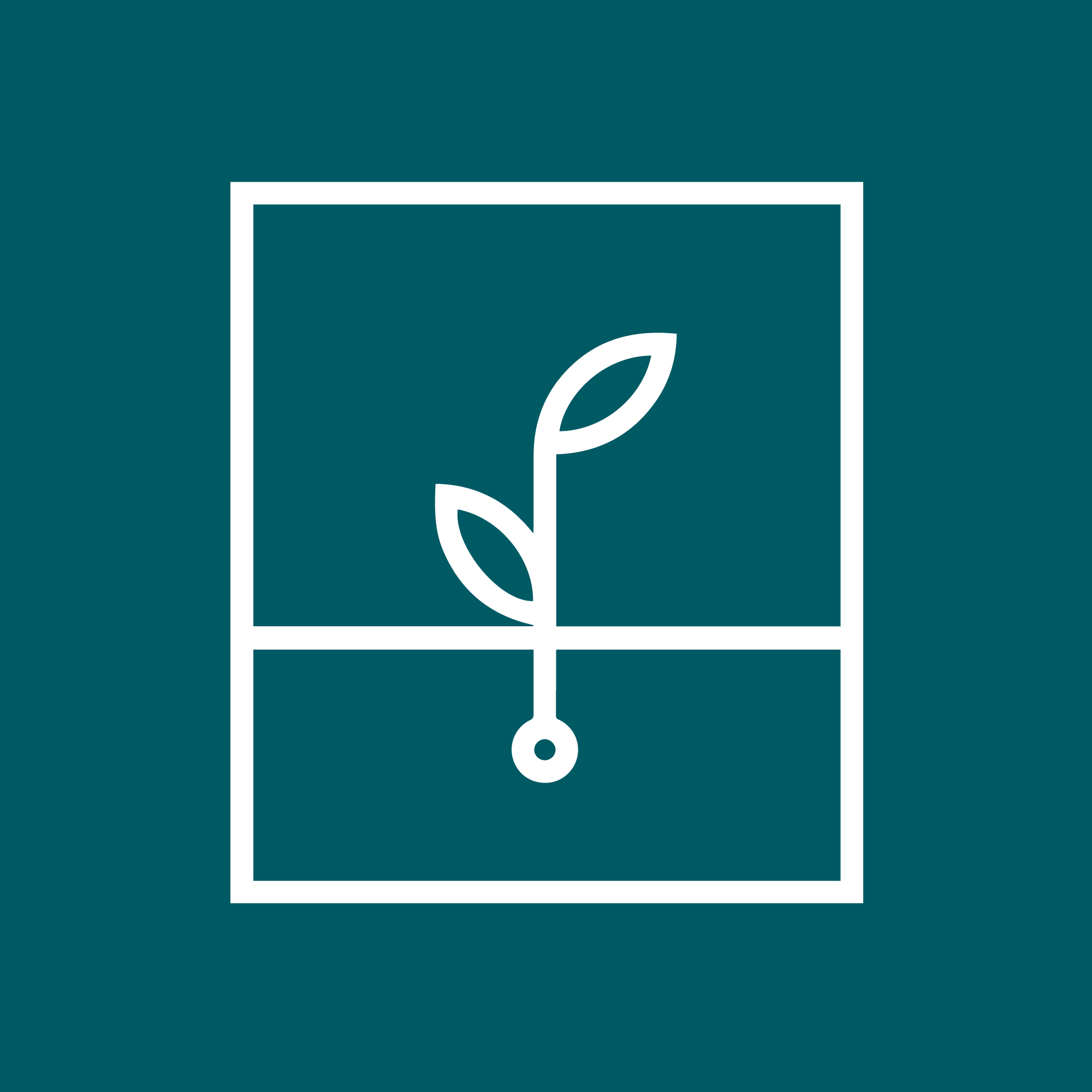 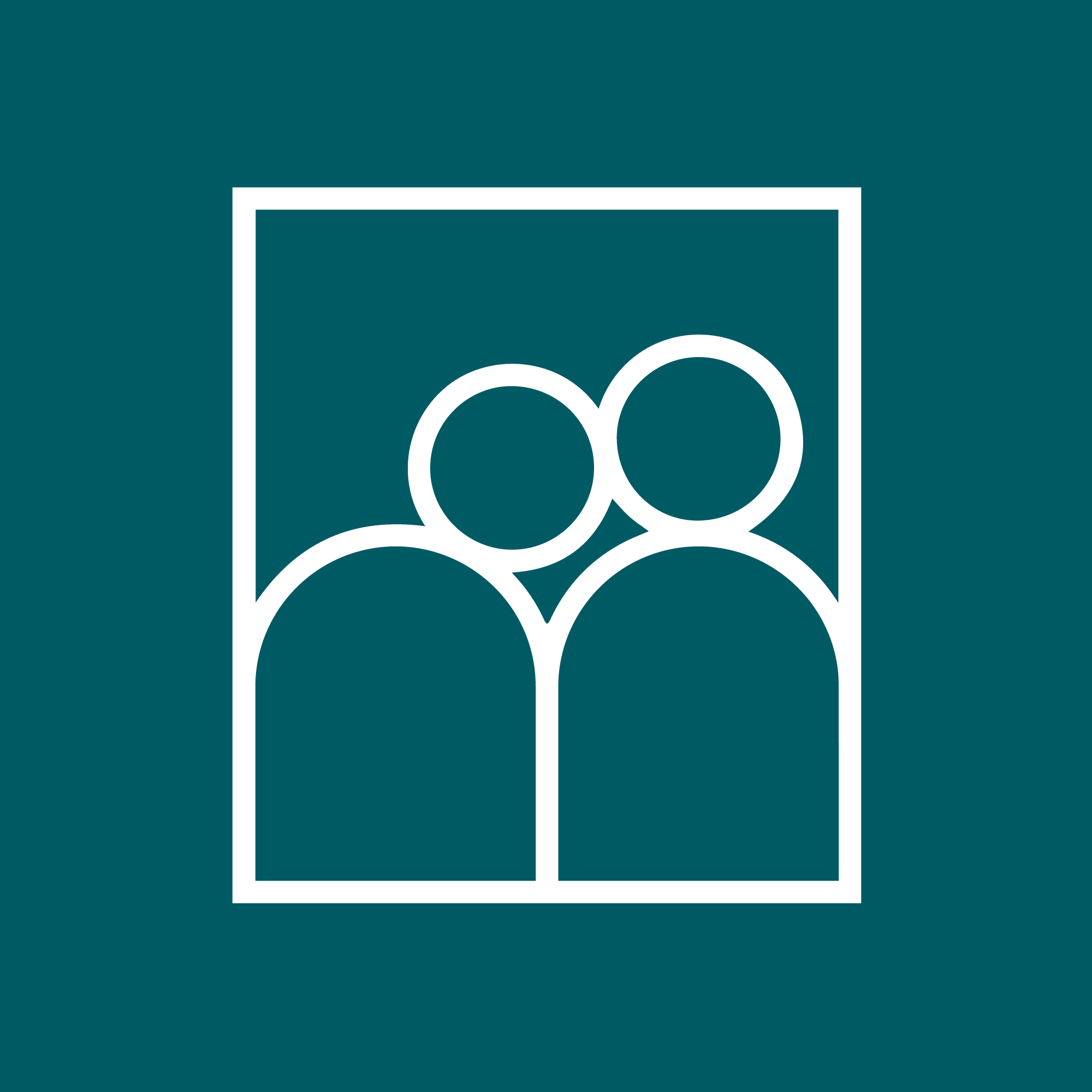 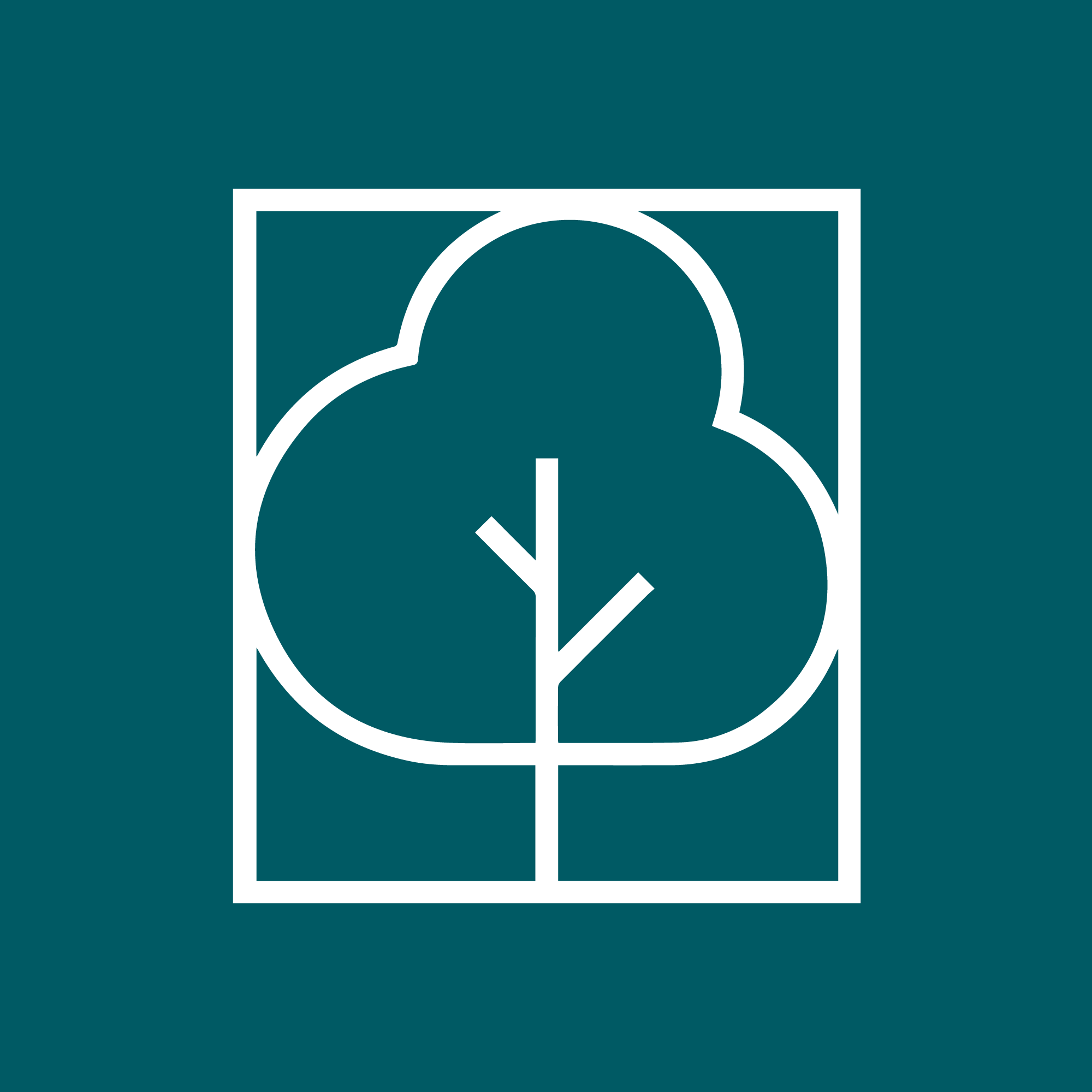 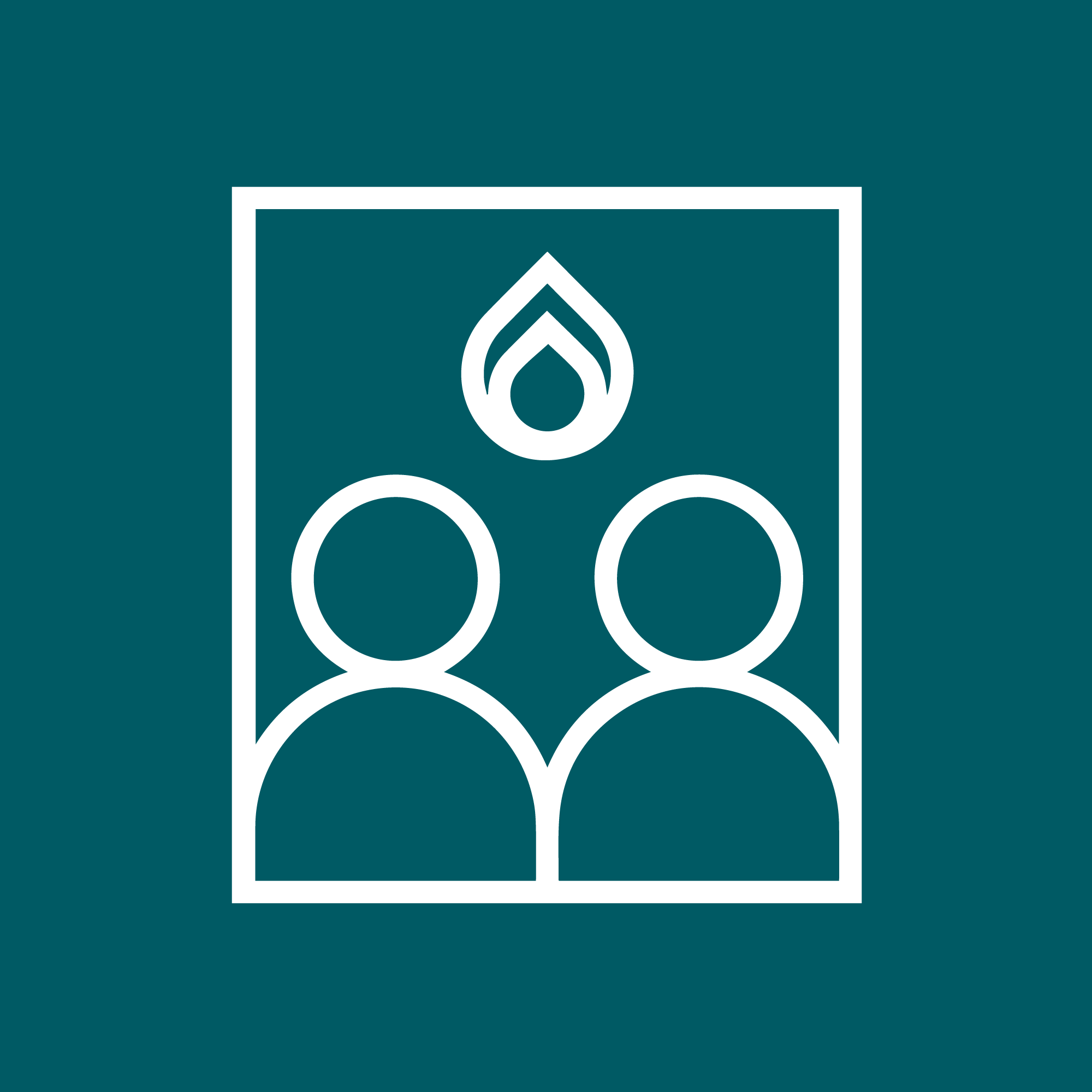 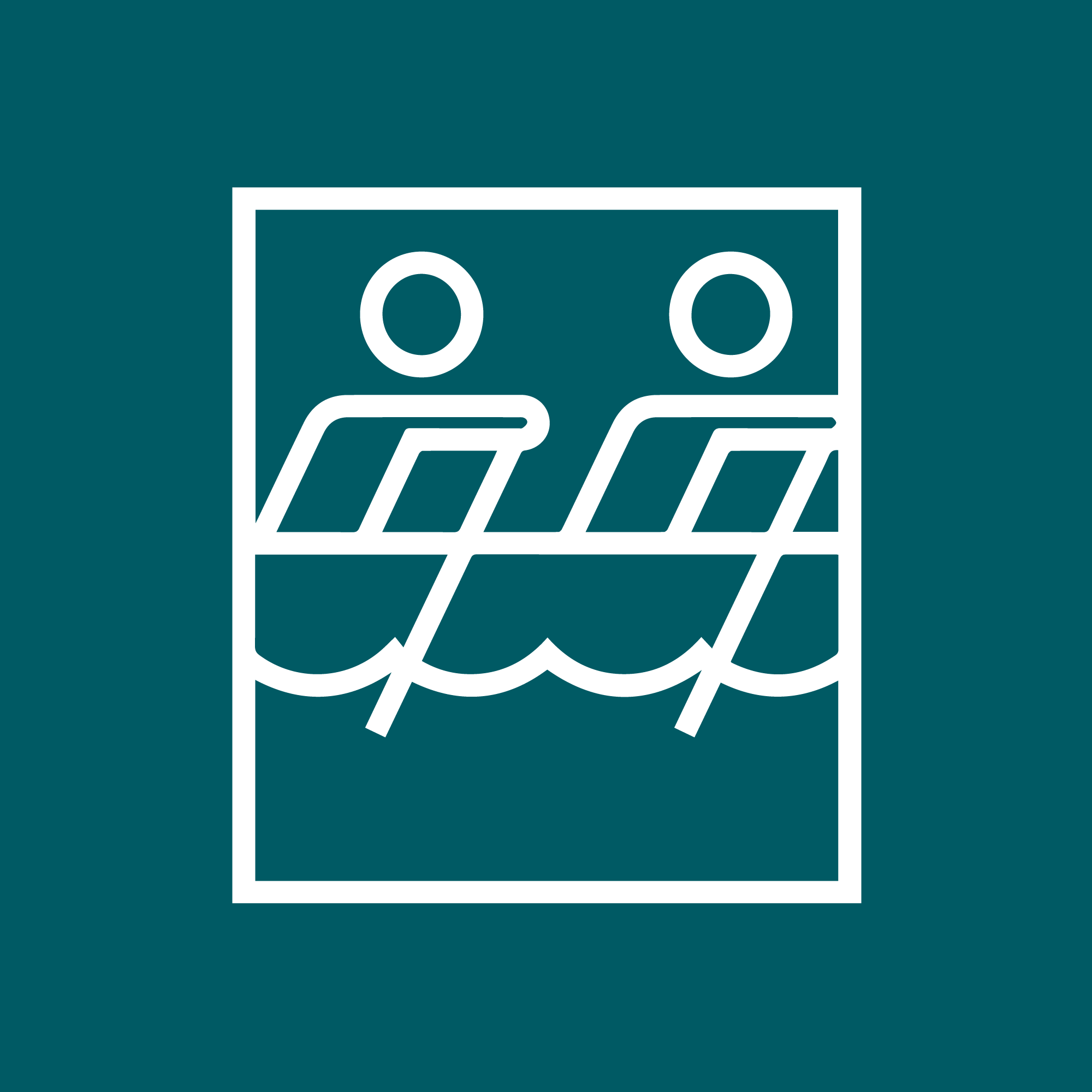 THERE IS NO PLAN B.
GROWING
SOWING
ROWING
SHOWING UP
KNOWING
[Speaker Notes: In order to help us get better at sharing the gospel, be more confident in doing it we are going to look at the great commission God gives us and break it down to see if we can become more confident in following God’s plan for his church – for all believers. As an introduction to this plan A, I want us to consider two things – identifying the dirty dozen (things that stop or hinder the church and us in sharing the gospel and understand that there is no plan B.)]
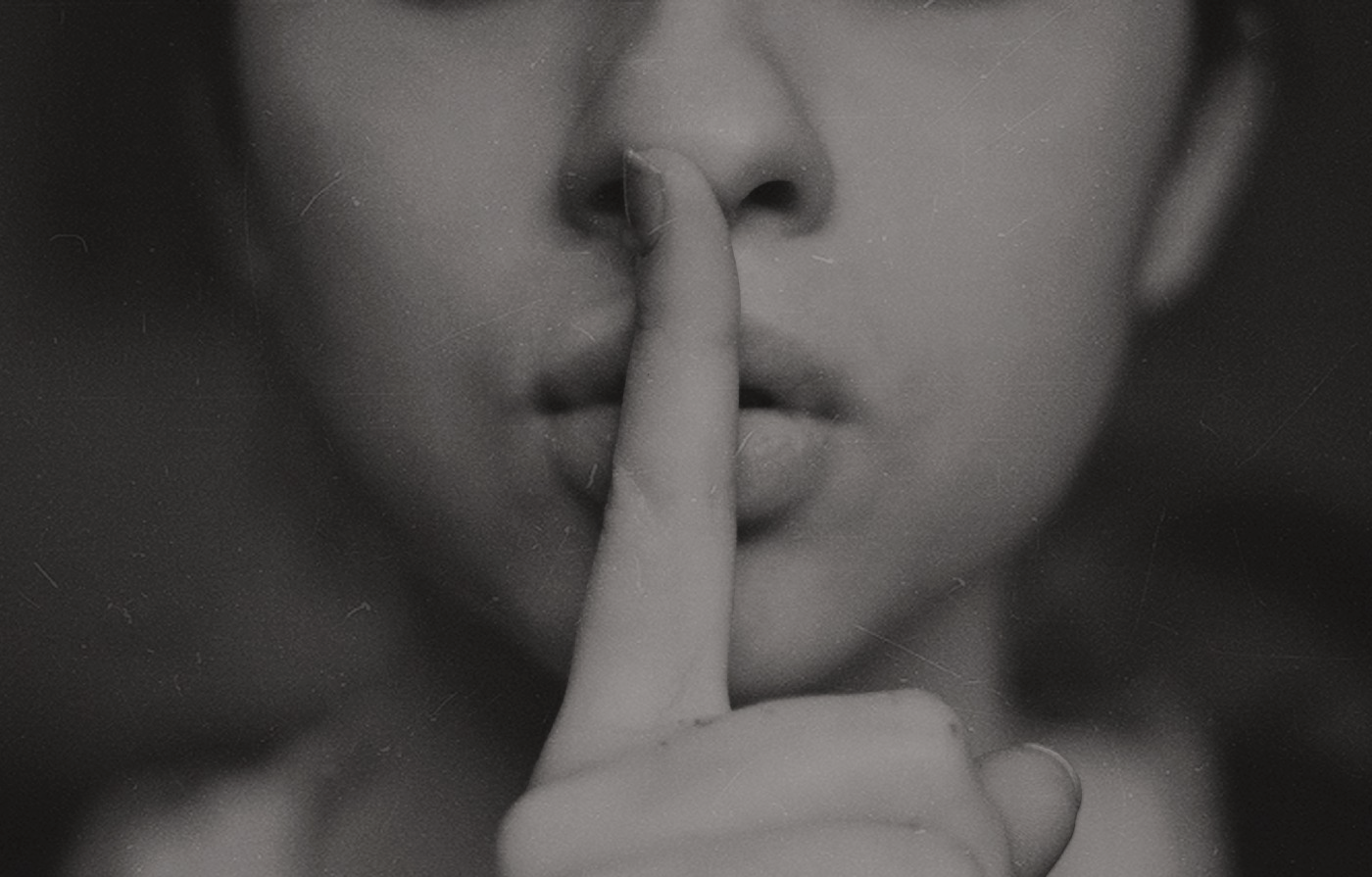 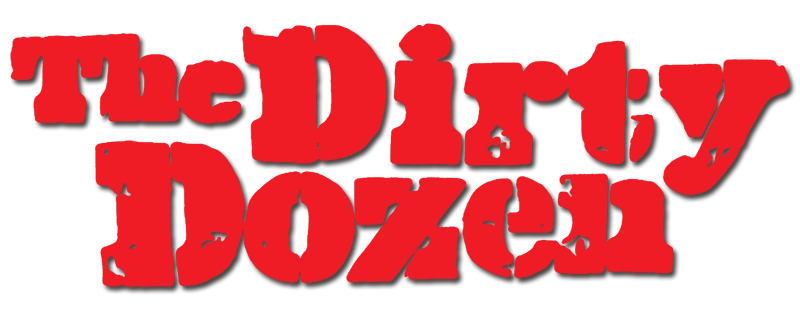 12 REASONS WHY WE ARE LESS THAN FAITHFUL IN SHARING THE GOOD NEWS OF JESUS TO THOSE WHO ARE LOST AND HAVE NO HOPE IN THIS LIFE OR THE NEXT.
1. A LOSS OF BELIEF IN THE REALITY OF HELL – if a loving God won’t send anyone to hell, then why tell people about Jesus. Bible says divine wrath & hell do exist (John 3:18, 36).
2. A LOSS OF BELIEF IN THE EXCLUSIVITY OF JESUS – if there are numerous ways to get to heaven then why tell people about Jesus. But Jesus is the only way! The only truth! The only life! (John 3:16, 3:18, 14:6)
[Speaker Notes: The Dirty Dozen = why we stink at evangelism. 1. A loss of conviction about the reality of hell – if we don’t really believe that a loving God will send people to hell, if divine wrath is just a figure of speech, there is no urgency in taking the gospel to the lost. If there is no eternal, conscious punishment for those who reject God how deeply does the reality of hell penetrate your soul? The Bible clearly tells us that condemnation and hell is the future for anyone who rejects Jesus. 2. A loss of belief in the exclusivity of Jesus – what Jesus did on the cross is the only hope for forgiveness and salvation. The only way we can stop being enemies of God and become children and friends of God. But won’t other religions do the same thing? Can’t we climb the mountain by a different road? Can’t we arrive at the same destination by different means – car, foot, plane, bike, train etc. No!!!! There is only one way to God and that is the path he has ordained = Jesus. All other religions are not an attempt to find the true God. They are man made, rebellious efforts to get away from God, to deny and suppress the truth about him. We can’t claim to have ‘a faith’ and be saved. It must be the one and only faith in Christ. Some say it is arrogant to say one way only – we have no right to push that on others. But its just as arrogant to say that there are numerous ways to heaven – that equates to claiming an absolute truth as much as saying Jesus is the only way to heaven. Both claim to be exclusively right. But God clearly says its only Jesus. He doesn’t just point or show the way to God & eternal life – he is the way. Its impossible to only have a faith – must only be the faith in Jesus. Everyone believes they are going to heaven just because they are good. Forrest Gump to Lieutenant Dan – “I didn’t know I was supposed to be looking for Jesus” “I am going to heaven Lieutenant Dan”.]
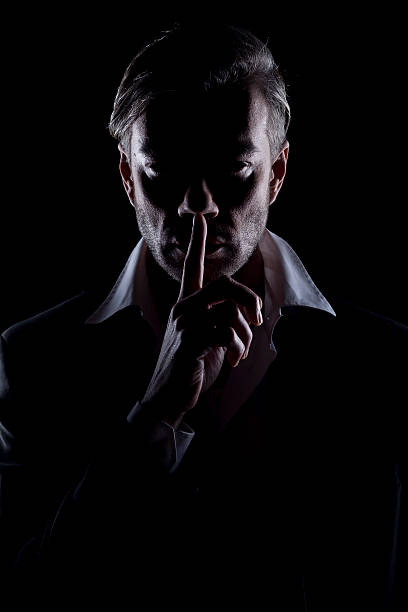 3. WE APPEAL TO THE SOVERIEGNTY OF GOD – if God wants to save the lost, he will do that without our help – “Salvation belongs to the Lord.” (Psalm 3:8, Rev 7:10).
“But how can they call on him to save them unless they believe in him? And how can they believe in him if they have never heard about him? And how can they hear about him unless someone tells them? … That is why the Scriptures say, “How beautiful are the feet of messengers who bring good news!” (Rom 10:14-15)
4. WE EXCUSE OURSELVES BY SAYING “IF I DON’T DO IT SOMEONE ELSE WILL.” – this is just willful disobedience. Perhaps you are the ‘someone else’ supposed to tell others about Jesus.
[Speaker Notes: 3. Appeal to sovereignty of God – while it’s true that salvation does ultimately belong to the Lord (grace and mercy) – Holy Spirit must convict and soften a person’s heart. But we can’t disregard the truth that God chooses to works through us, to accomplish his means through our faithfulness to him. God doesn’t just ask us to pray them into heaven. 
4. If I don’t do it someone else will -]
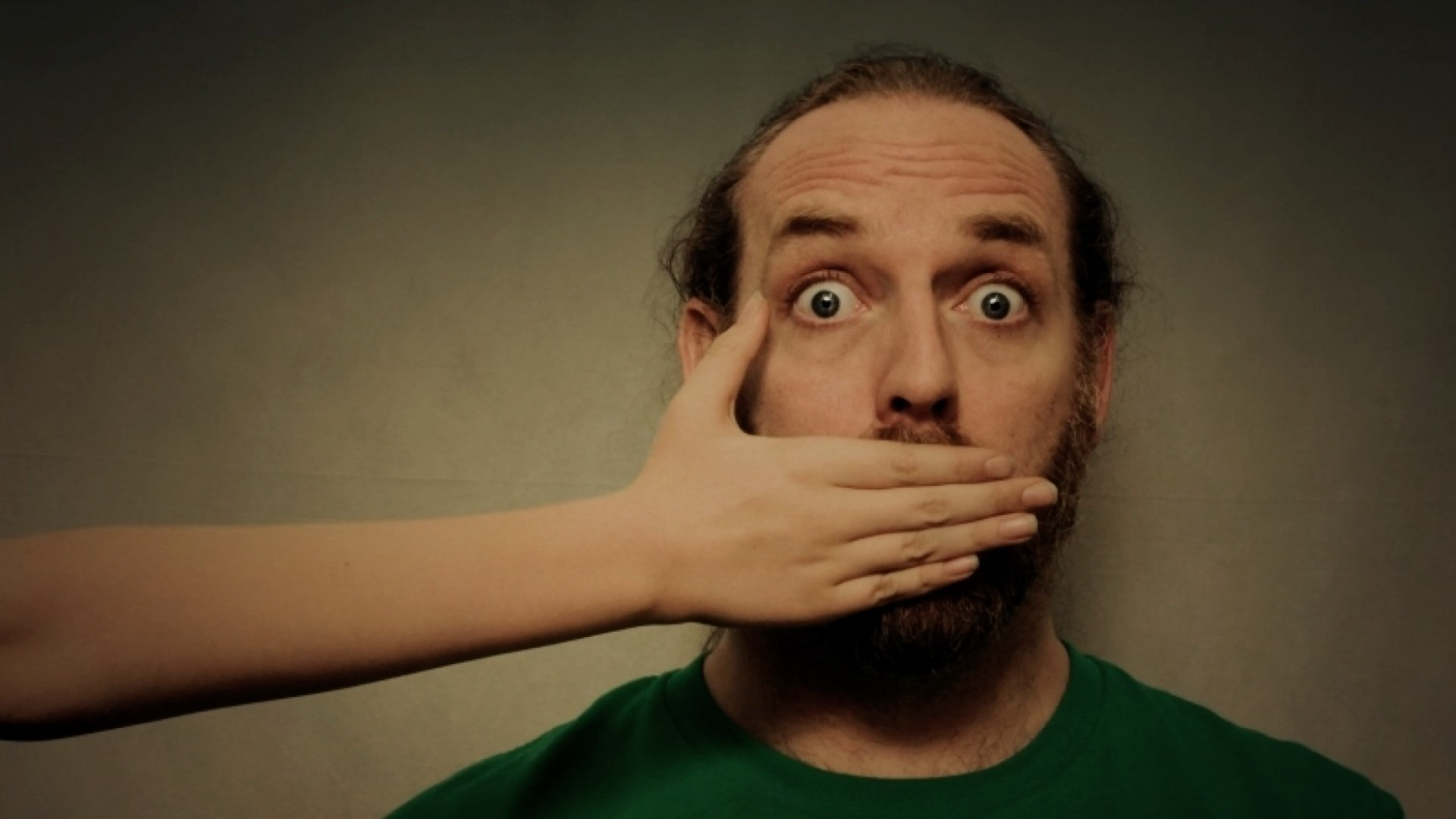 5. A LACK OF ANY SUBSTANTIAL, HEARTFELT FEAR OF GOD –  fear = awe & respect that results in worship, adoration & service. “Because we understand our fearful responsibility to the Lord, we work hard to persuade others… (2 Cor 5:11)
6. WE ARE COMFORTABLE WITH OUR LIFE & DON’T WANT TO DISRUPT IT – evangelism & mixing with non-believers, is often inconvenient, uncomfortable, intrusive & time consuming.
7. WE ARE SELFISH AND PREJUDICED – like Jonah (Jonah 4:1-4).
8. WE ARE LACKING GRATITUDE FOR WHAT GOD HAS DONE IN SAVING US – if we don’t fully grasp the magnitude of God’s mercy & blessings = limited zeal to share good news with others.
[Speaker Notes: 5. A lack of fear of God – in 2 Corinthians 5:11 Paul is referring to the fact that he knows (v10) that one day he will have to give an account of his Christian life to God – to receive what is due to him for what he has done. 6. We are comfortable with our life and don’t want to disrupt it – evangelism is hard. Living for Jesus is hard and narrow (Matthew 7:14), it’s a cross carrying life (Luke 14:25-33), its not about lifestyle and comfort (Luke 9:57-62). 7. We are prejudiced – struggle to see how all people deserve God’s mercy, particularly people we hate, really ‘wicked’ people. God’s justice should just destroy them. How many of us would pray for Putin, or someone who commits domestic violence, pedophile, rapist etc. 8. We are lacking gratitude for what God has done for us – angry, discouraged and not overly filled with joy about God. Hard to be excited about the gospel and make the good news attractive if we don’t feel that ourselves.]
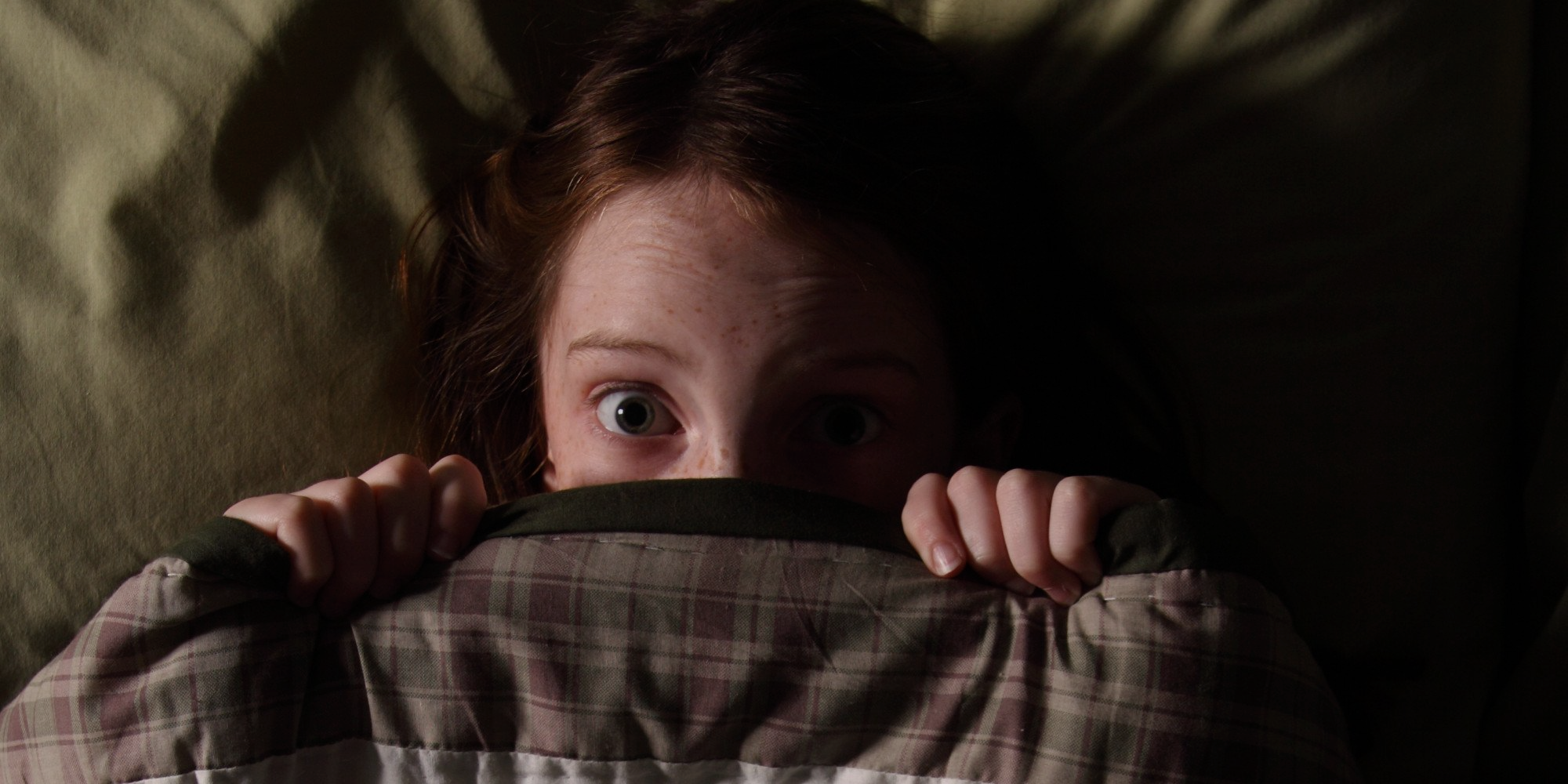 9. WE LIVE IN BONDAGE TO THE FEAR OF MAN – we are afraid of persecution, rejection & being mocked. We cherish our reputation & comfort more than Jesus & those who are lost. But love of Christ should control us (2 Cor 5:14) – not fear of man.
10. WE LIVE IN FEAR OF NOT KNOWING ALL THE ANSWERS -  this is simply an expression of our pride. Humbly & honestly admitting we don’t have all the answers is sometimes the most effective way to reach someone for Jesus. (John 4:28-30, 39-42)
11. WE DON’T HAVE THE GIFT OF EVANGELISM – the Bible never restricts the task of sharing the gospel to those who are gifted & trained in evangelism. (1 Peter 3:15)
[Speaker Notes: 10. We live in fear of not knowing all the answers -  look at the Samaritan woman that Jesus met at the well. After meeting Jesus she went back to her village with joy and excitement to tell them about Jesus – Come and see a man who told me everything I ever did! Could he be the Messiah?” (John 4:29) She didn’t have all the answers but still shared the gospel without hesitation. Resulted in the many villagers believing in Jesus because of what she did.    11. We don’t have the gift of evangelism – We are all expected to give a reason for the joy and hope we have. Yes some are better evangelists than others, but we all still need to be obedient in sharing the good news. All Christians have faith, but not the gift of faith. All Christians are told to give generously of their income, but not all have the gift of giving. All Christians are commanded to exhort and teach one another but not all have the gift of exhortation and teaching.]
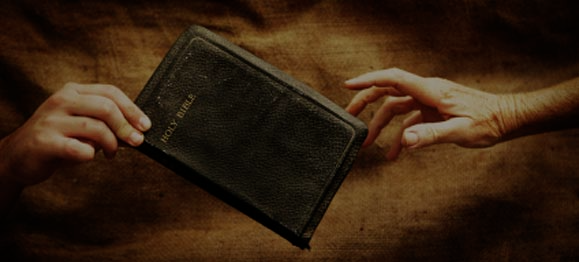 12. WE GET CONFUSED ABOUT WHAT THE GOSPEL IS – we feel ill equipped to explain the gospel.
Gospel = living in a ‘because/therefore” relationship with God, not an ‘if/then’ religious relationship with God.
Because we (as sinners & enemies of God) have been justified by faith, we can therefore  have peace with God & live with the confident joy of His guaranteed blessings. (Romans 5:1-2)
Gospel = declaring what God has graciously done (it’s finished), not demanding things you must do. Loving God with all you have & others as yourself is good (social justice, welfare etc) – but it’s not the gospel. It’s the fruit of the gospel..
[Speaker Notes: 12. We get confused about what the gospel is – we can tend to shrink it (take away from it) or expand it (add to it). The gospel life is not striving to be good enough to earn God’s favour and salvation. Its not primarily about obeying him and doing good things. Sharing the gospel is not just about connecting and caring and relating to people. In essence the gospel starts with the bad news that we are all sinners and enemies of God doomed to face his wrath and be rightly condemned to hell – an eternal, conscious, agonising absence from God. God’s grace = Jesus who came to live and die for (to take our penalty) and be raised from the dead to defeat death. Because of Christ plus nothing we can be justified and have peace with God – become heirs to his glory and kingdom. Not facing judgment.]
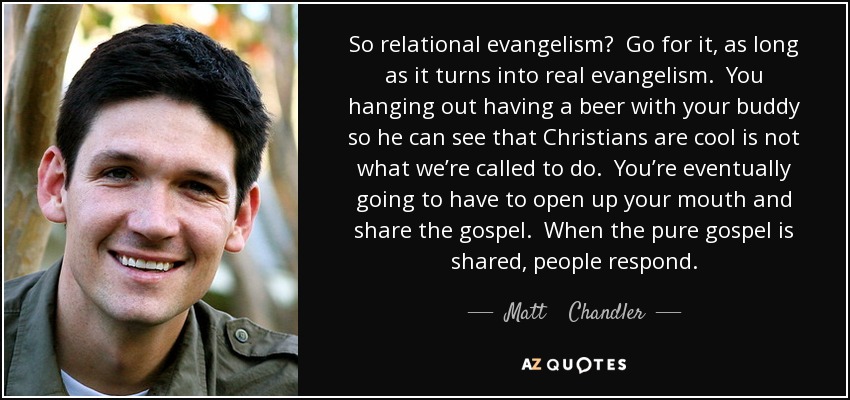 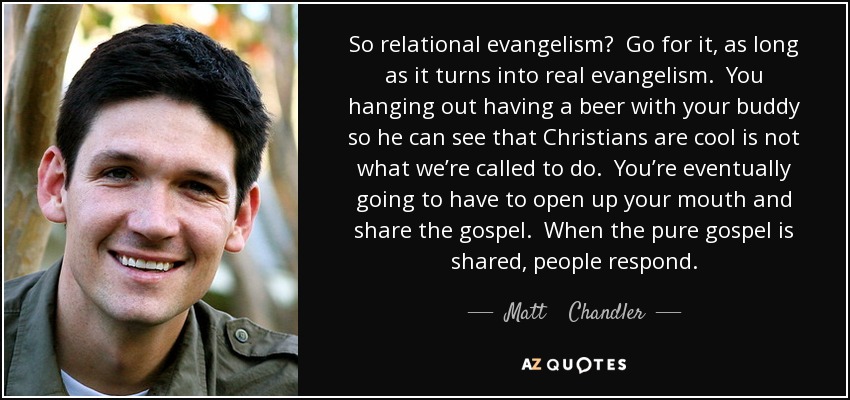 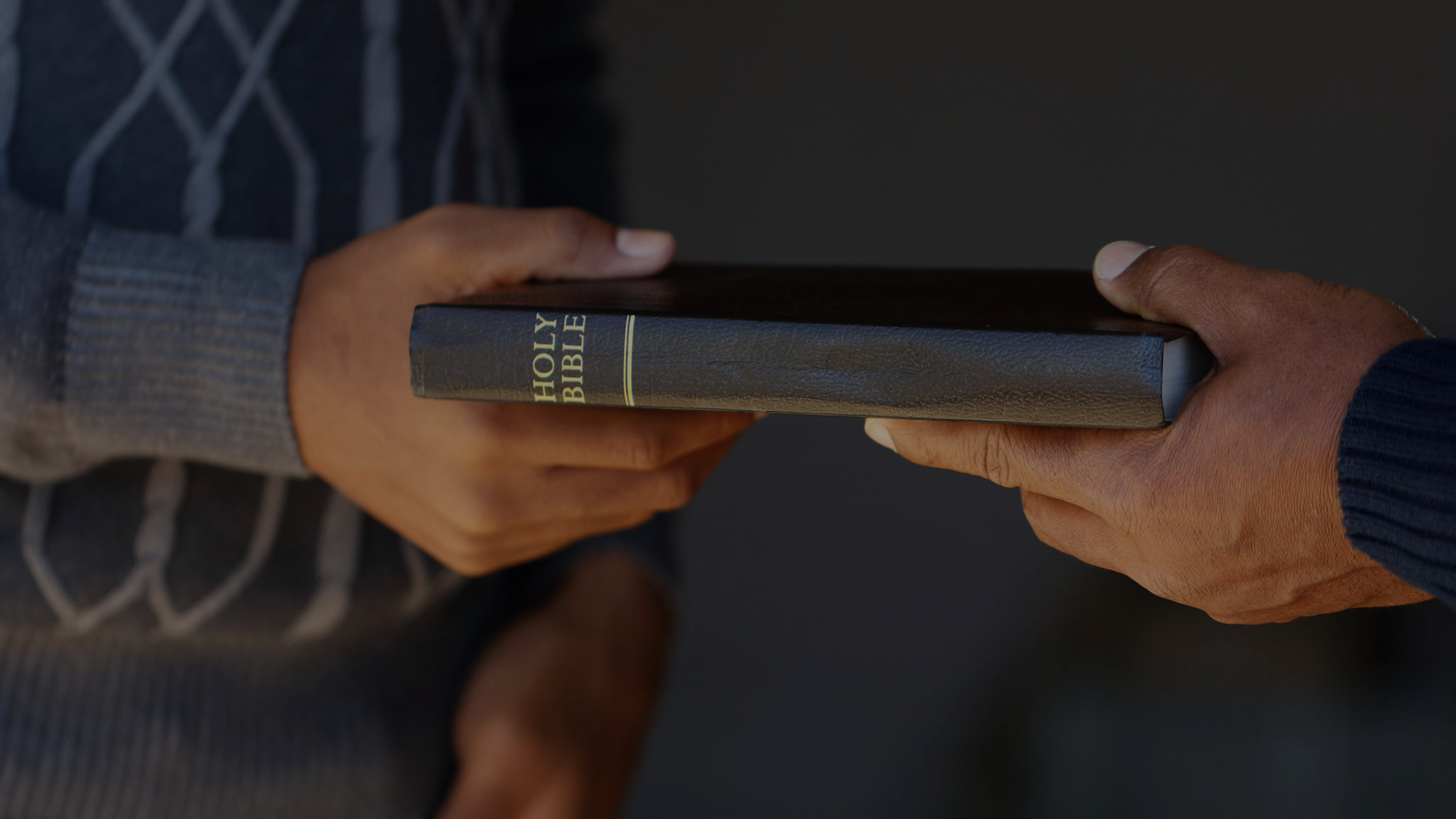 THERE IS NO PLAN B - “I have been given all authority in heaven and on earth. Therefore, go and make disciples of all the nations, baptising them in the name of the Father and the Son and the Holy Spirit. Teach these new disciples to obey all the commands I have given you. And be sure of this: I am with you always, even to the end of the age.” (Matthew 28:19-20)
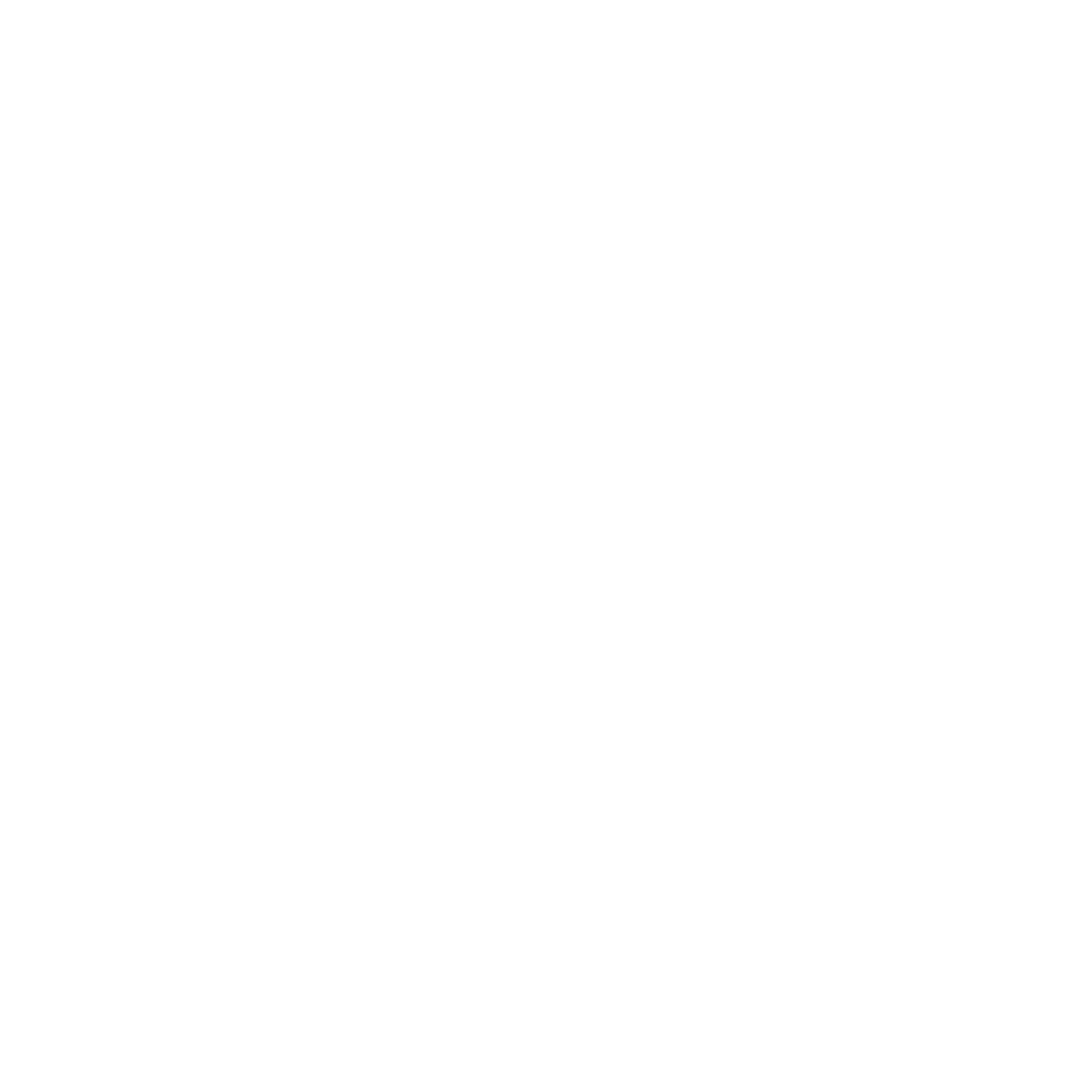 Five principles (not a five step plan) –

Growing in our relationship with Jesus.
Knowing others.
Sowing seeds in conversation.
Rowing together.
Showing up & depending on Jesus.
[Speaker Notes: Jesus’ plan A for us is what we call the great commission. It is his plan for us to partner with him to bring the gospel to the world. There is no plan B. Over the next 5 weeks we will be breaking this commission down and looking at the 5 principles that will help us to be effective at fulfilling plan A – to equip us to be more effective in going out for Christ. These are not a 5 step plan that you complete one and then move onto the next one. To be effective in making disciples we need to be working on all of these all the time. Its why you will note that they are not grow, know, sow, row or show up. Adding the ‘ing’ on the end indicates that there is always potential, we should always be increasing in these areas). 
Growing in our relationship with Jesus – must be the starting point. Disciples make disciples – those who know Jesus and have a vibrant, healthy relationship with him will enable and motivate us to bear fruit, live effective life for Him. Evangelism is tough when we are not living with Jesus as we should. As we saw with many of the dirty dozen, if we don’t know Jesus and believe why he came (we are sinners, there is a hell, God is loving but also just – he does have righteous wrath and will condemn all who reject him…).
Knowing others – to make disciples we need to leave the church and go out into the world. Can’t stay in holy huddles. Need to invest in relationships with people, to actively seek the lost.
Sowing seeds in conversation – doesn’t say go and be friends (relational only). Says go and make disciples = telling them they are sinners who need to repent and believe for the kingdom of God is near. Jesus used different ways to do this – stories, scripture, sermons, conversations, rebuke… No set formula and Jesus took his time in sharing, often arousing curiosity, wonder and faith. Don’t expect immediate results – sowing seeds, not trees.
Rowing together – I am with you, you is plural. The disciples are commissioned as a group. We are a body, each part with different gifts, abilities, personalities, and passions. Different mission fields. But we are called together, to work together on being missional. Jesus asks his community of disciples to be a disciple making community. We need to row together – pray, help, serve, encourage, give, cook, lead etc.
Showing up and depending on Jesus – we can’t do this in our own power and ability. We need to just keep going out and depending on his power, Holy Spirit to open doors, give us the opportunities and words to say, to soften hearts.]
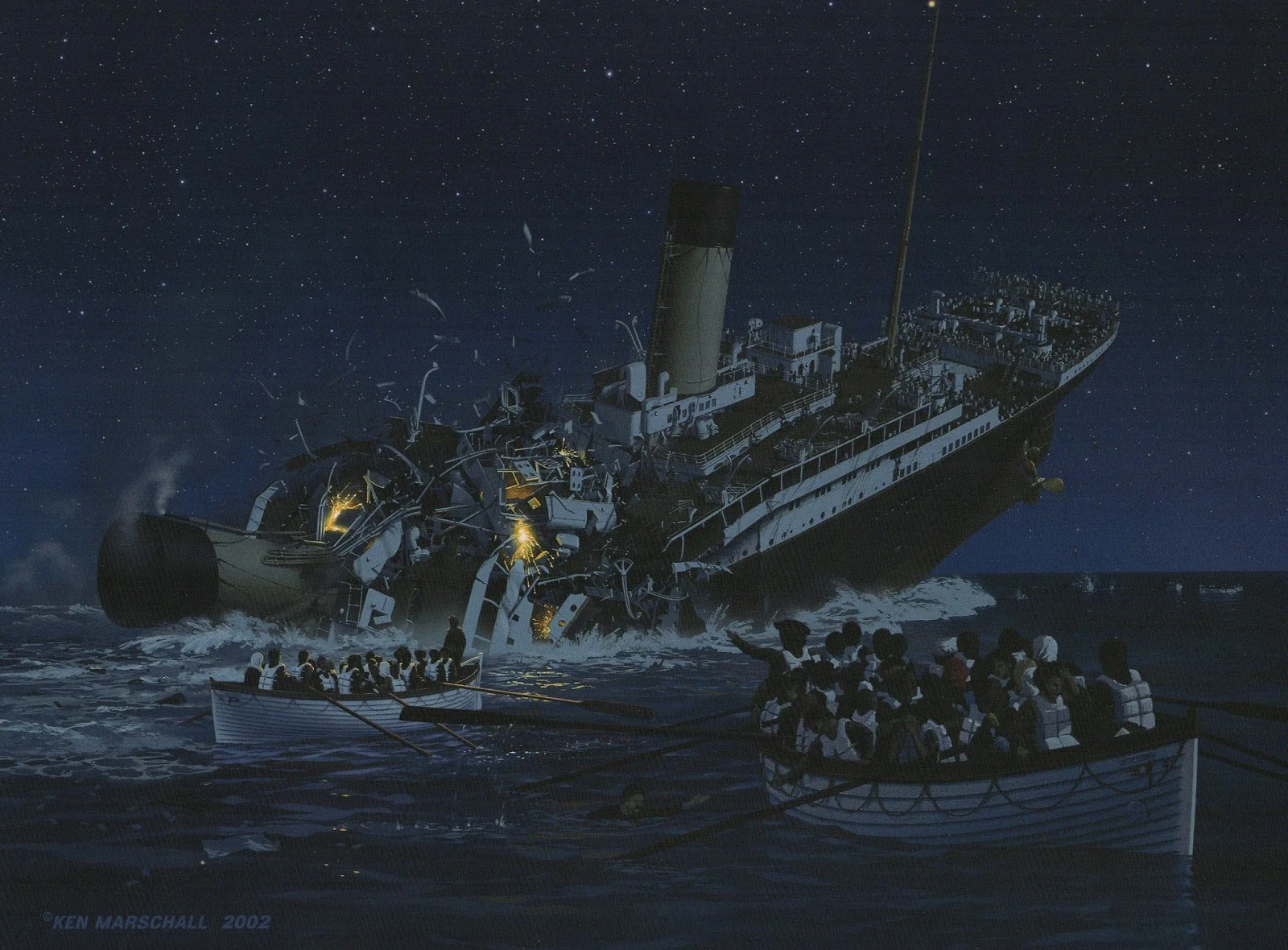 The California was only 32km away. Their radio was turned off & the crew were sheltering inside & doing routine system checks. The Titanic’s rockets & flares were noticed, but not investigated.
MAINTENANCE MODE
The Carpathia was 93km away. Upon hearing the Titanic’s distress signal, they immediately set course for the Titanic. After sailing at full speed through treacherous waters for 3.5 hours, they arrived in time to rescue 706 people (the only survivors).
MISSION MODE
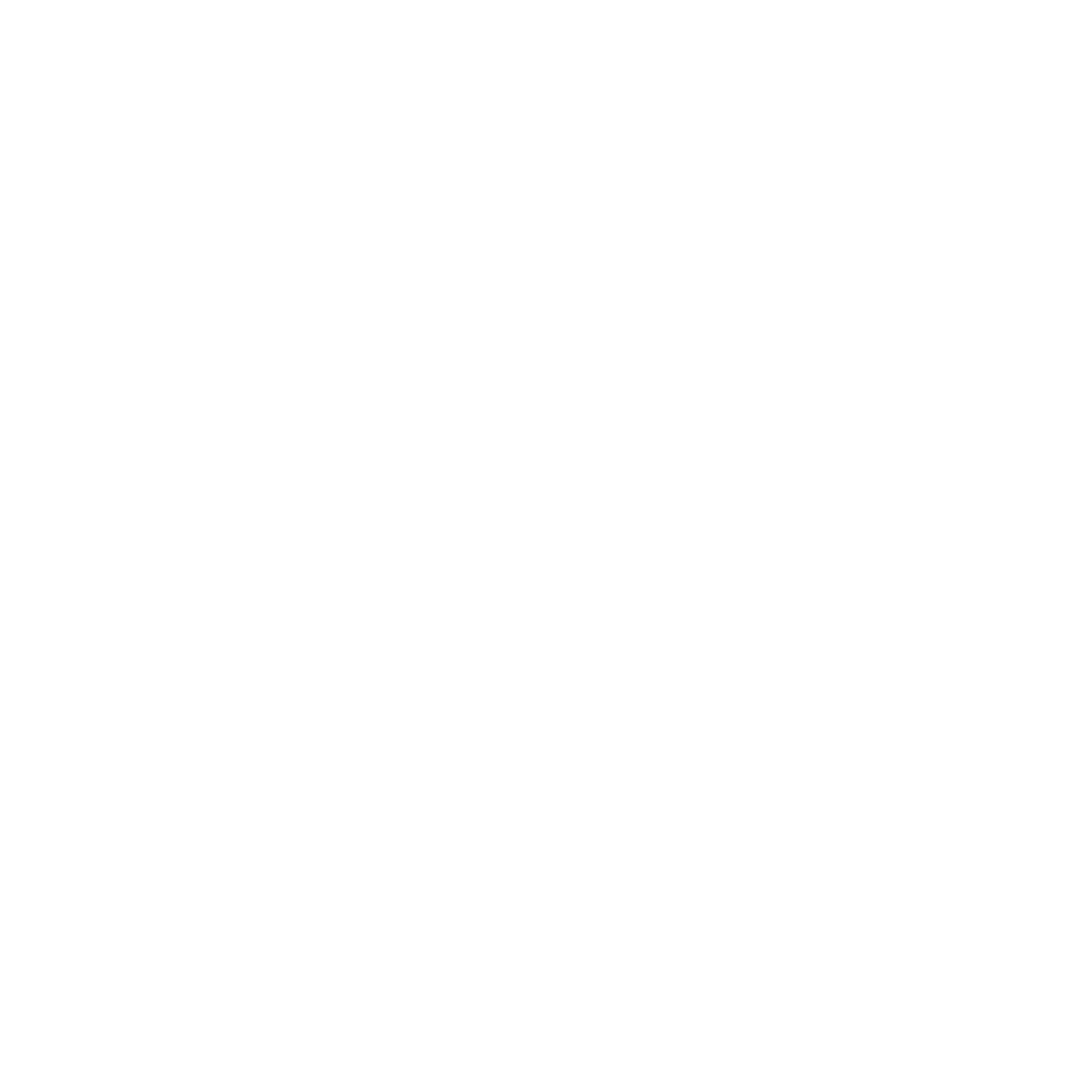 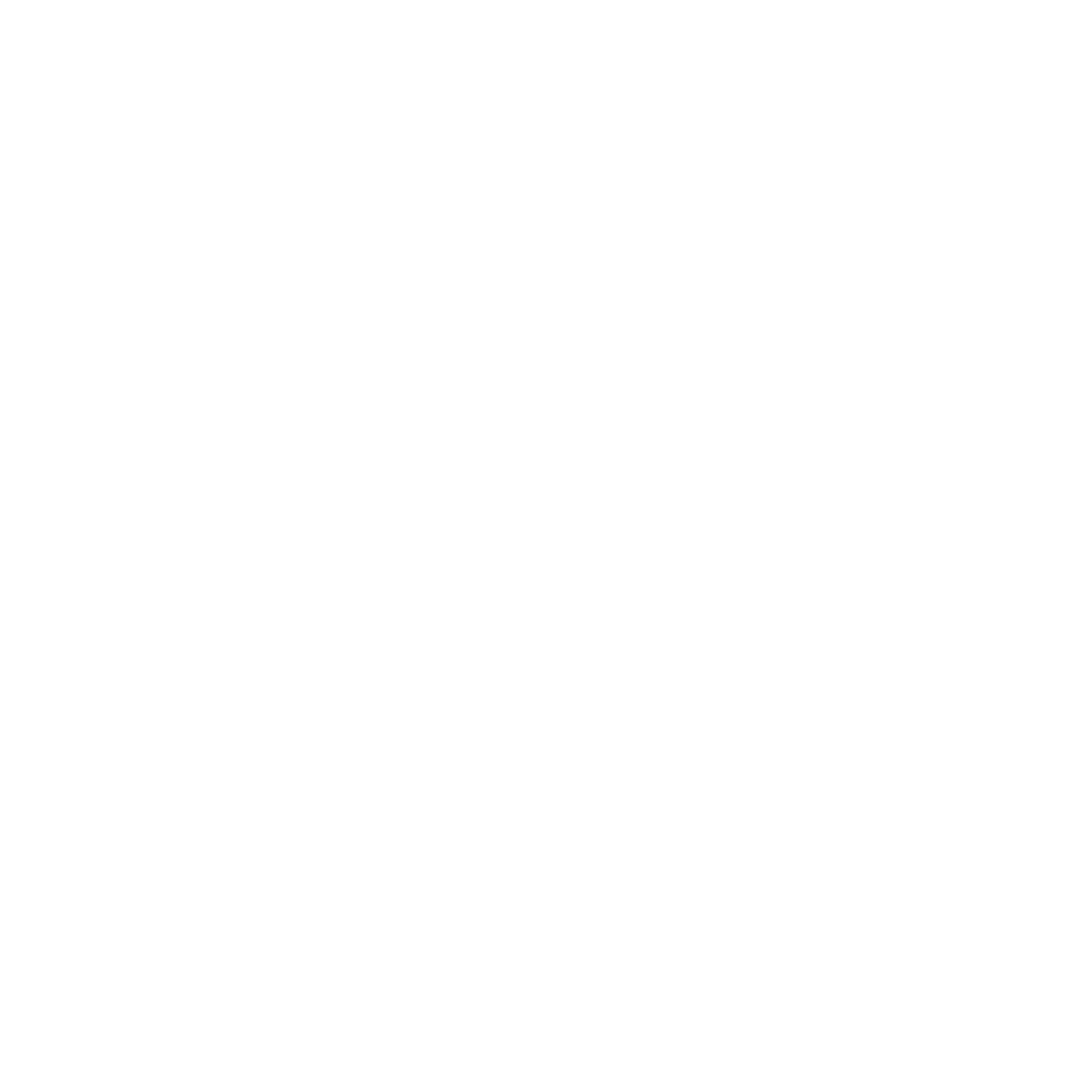 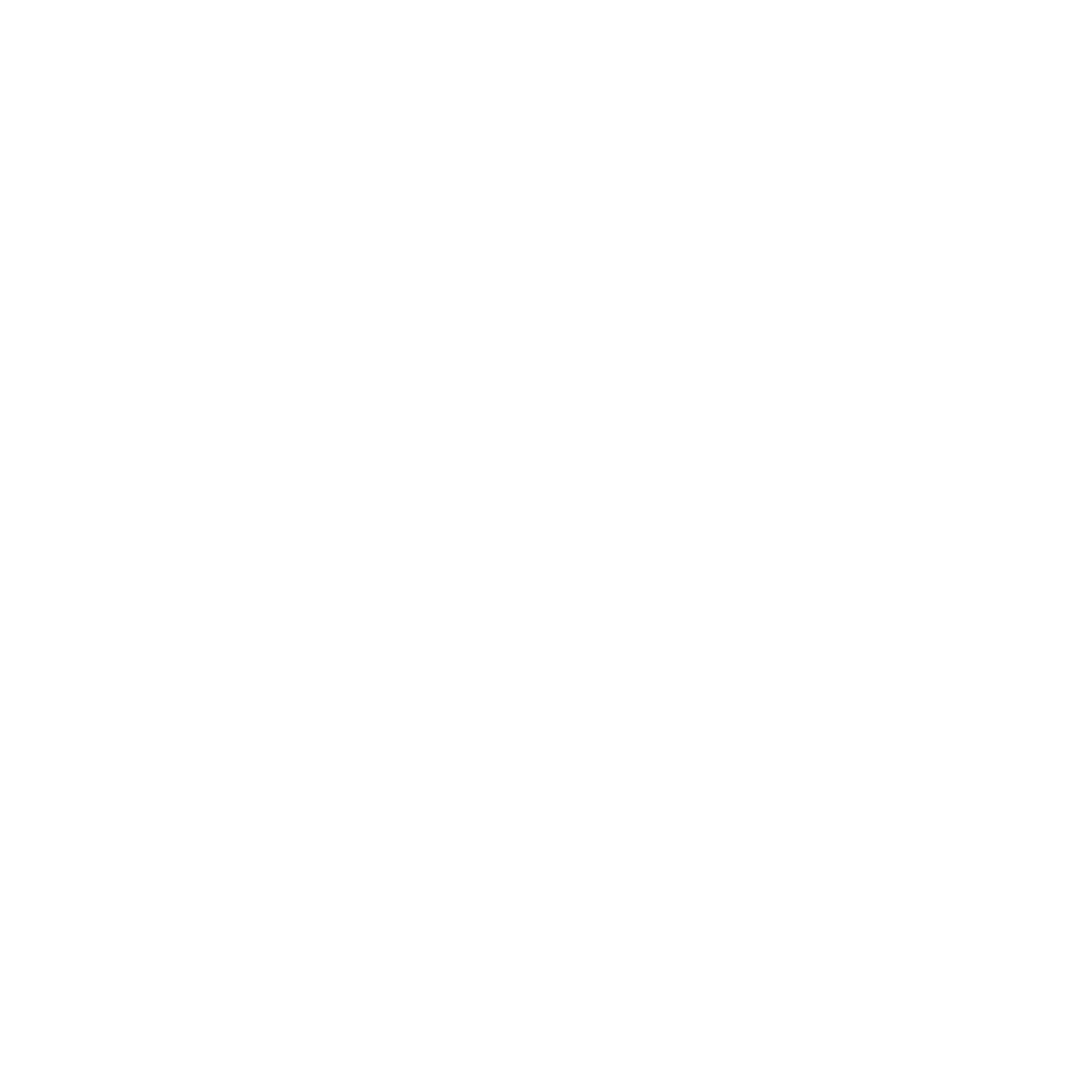 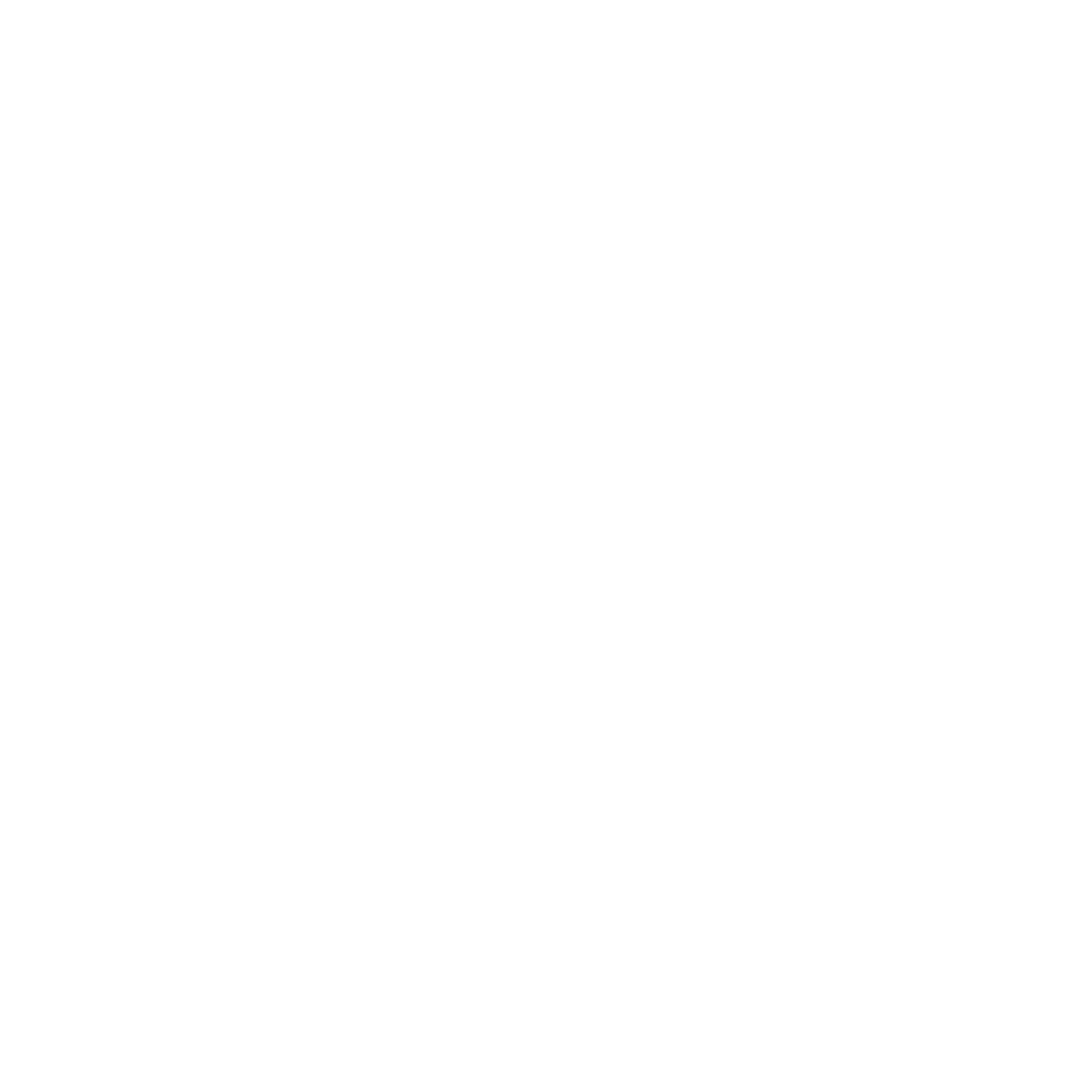 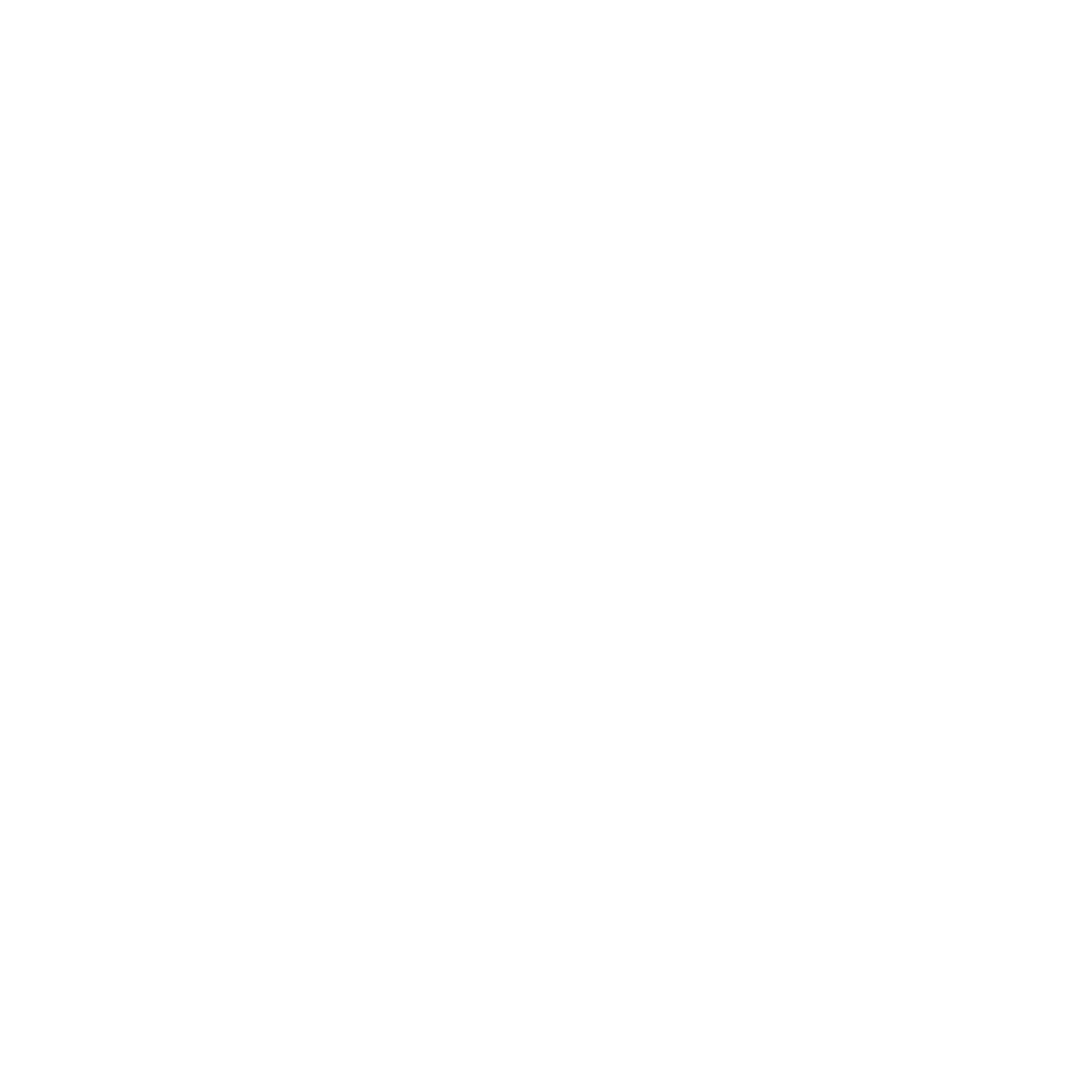 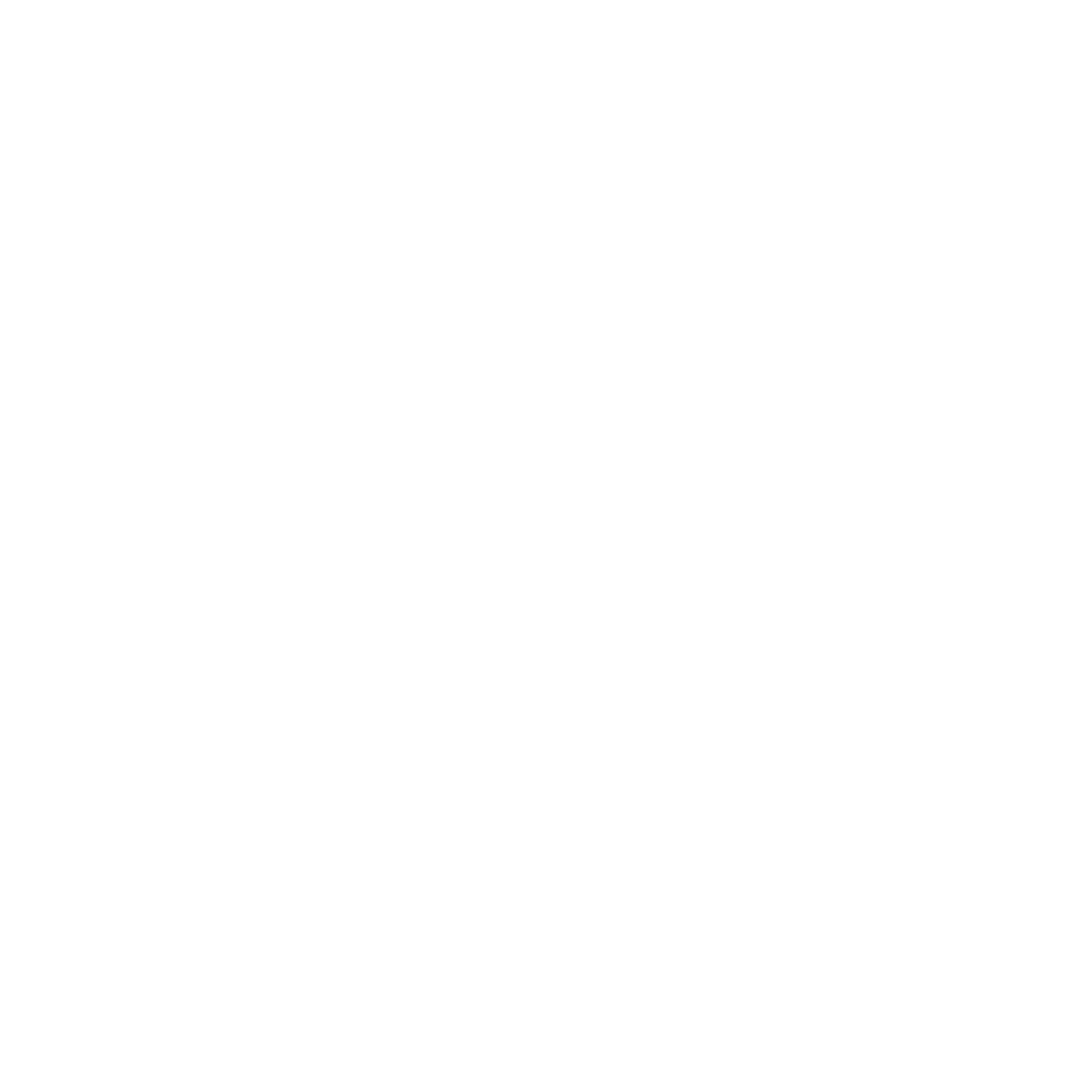 GROWING
SOWING
ROWING
KNOWING
SHOWING UP
[Speaker Notes: On 15th April 1912 the RMS Titanic struck an iceberg and began to sink. Only two boats were in a position to respond to the tragedy. The Californian was the closest but it had turned off its radio for the night – 10 minutes before the Titanic starting sending out SOS signals. The crew were resting and doing routine checks on their electrical and engineering systems. While they did see the emergency rockets and flares sent up by the Titanic they just dismissed them. They didn’t turn their radio back on nor did they go to investigate. The other boat was the Carpathia, which was 93km away and its radio was on. As soon as they heard the distress call from the Titanic they immediately powered up their engines and sailed for 3.5 hours at full speed through treacherous waters (known as iceberg alley) to get to the Titanic and rescue the perishing. They were able to save the 706 people who survived the sinking. 
The difference between the two ships is obvious. The California was in maintenance mode, while the Carpathia was in mission mode. That’s what Jesus called his followers to be – what he commands us to be. In mission mode. He has given us plan A and it’s the only plan God has for seeking to save the lost, for sharing the good news of Jesus Christ. Over the next 5 weeks we are going to be encouraged and learn how we can be better at being in mission mode – through growing in relationship with Jesus, knowing others, sowing seeds in conversation, rowing together and showing up by depending on Jesus. I pray we will be blessed and better equipped as we go through this journey together.]